Технологии в дошкольном образовании
Понятие технологии
Технология – греч. слово – означает «мастерство, искусство» и «закон науки» - это наука о мастерстве.
Технология – это совокупность приемов, применяемых в каком-либо деле, мастерстве, искусстве (толковый словарь).
Технология – это педагогическая система, представленная в виде наборов педагогических приёмов.
Понятие педагогической технологии
Педагогическая технология - это совокупность психолого-педагогических установок, определяющих специальный набор и компоновку форм, методов, способов, приёмов обучения, воспитательных средств; она есть организационно - методический инструментарий педагогического процесса (Б. Т. Лихачёв).
Педагогическая технология – систематическое и последовательное воплощение на практике заранее спроектированного учебно-воспитательного процесса (В.П. Беспалько).
Образовательная технология
Образовательная технология – вариант описания модели образовательного процесса, в котором акцент может быть сделан на дисциплинарном образе определенной отрасли знания, организационной структуре учебного процесса, характере деятельности субъектов образовательного процесса или характере их взаимодействия (Н.В. Бордовская).
Признаки современных образовательных технологий
единство творческого замысла и алгоритма деятельности
постоянное взаимодействие, требующее открытости и способности работать вместе, сообща, в команде
личностное отношение к познавательной деятельности
взаимосвязь цели, средств ее достижения и результатов
постоянная рефлексия полученных результатов, выращивание «живого знания»
диалоговая позиция
Критерии технологичности
Концептуальность 
Системность 
Управляемость 
Эффективность 
Воспроизводимость
Принципы
гуманизации
целостности образа мира
учета возрастных и индивидуальных особенностей ребенка
учета и развития субъектных качеств и свойств ребенка 
комфортности 
педагогической поддержки
профессионального сотрудничества и сотворчества
Образовательные технологии, которые диктует Стандарт
проектирование
игровая технология
моделирование
конструирование
экспериментирование (исследовательская деятельность)
Основные технологии в ДОУ
здоровьесберегающие  технологии
технология проектной деятельности
технология исследовательской деятельности
информационно-коммуникационные технологии
игровая технология
технология ТРИЗ
технология портфолио дошкольника 
и другие
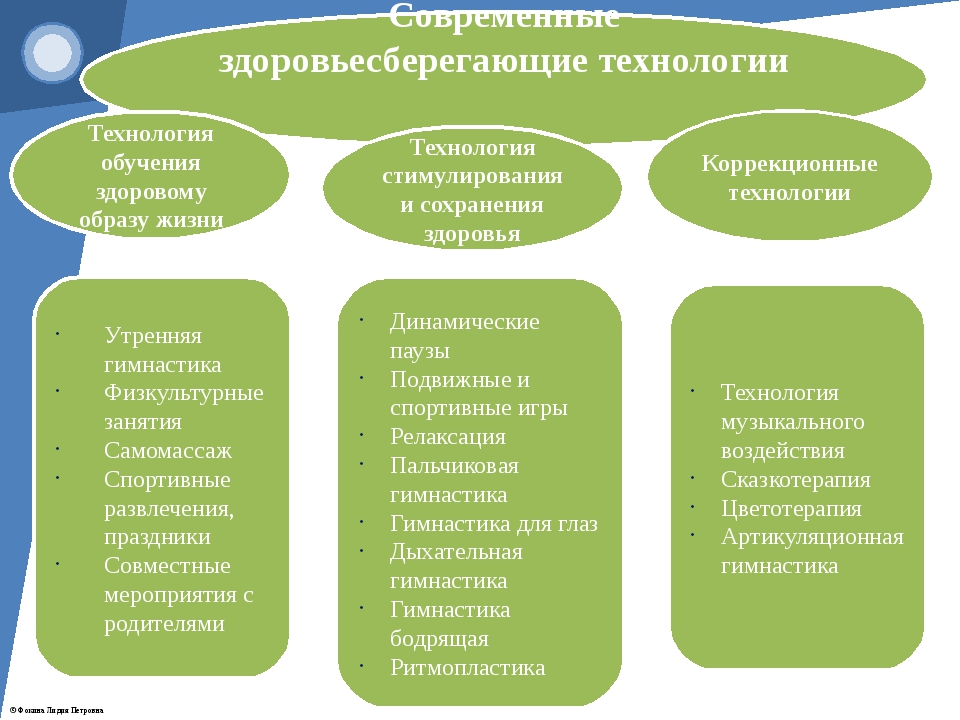 современные технологии дошкольного образования:
здоровьесберегающие технологии;
технологии проектной деятельности
технология исследовательской деятельности
 информационно-коммуникационные технологии;
технология портфолио дошкольника и воспитателя
игровая технология и др.
Игровая технология
Игровая технология – это организация педагогического процесса в форме различных педагогических игр.
Главный признак педагогической игры в игровой технологии – чётко поставленная цель обучения и соответствующие ей педагогические результаты, характеризующиеся учебно-познавательной направленностью.
Понятие «игровые педагогические технологии» включает достаточно обширную группу методов и приемов организации педагогического процесса в форме различных педагогических игр. 
Специфика игровой технологии в значительной степени определяется игровой средой.
Кубики Никитина
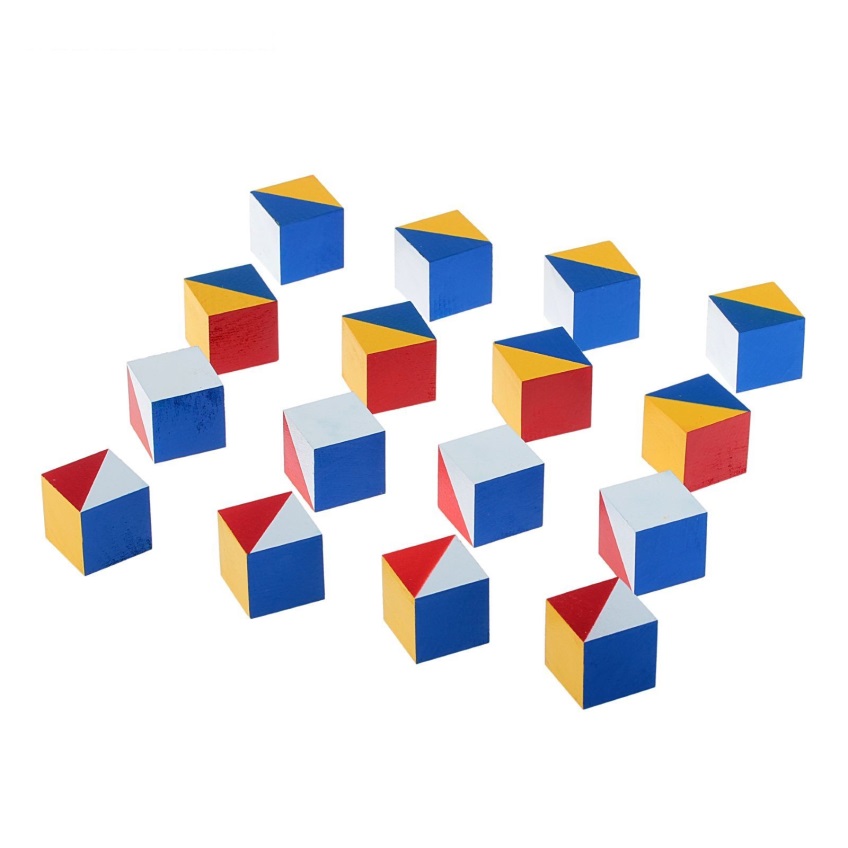 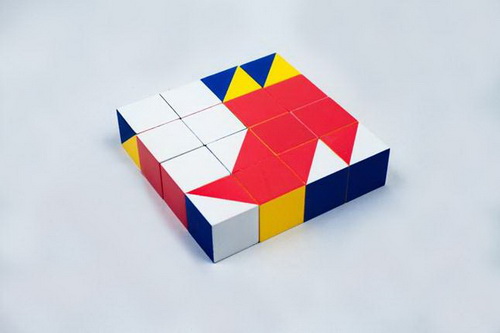 Блоки Дьенеша
Палочки Кюизенера
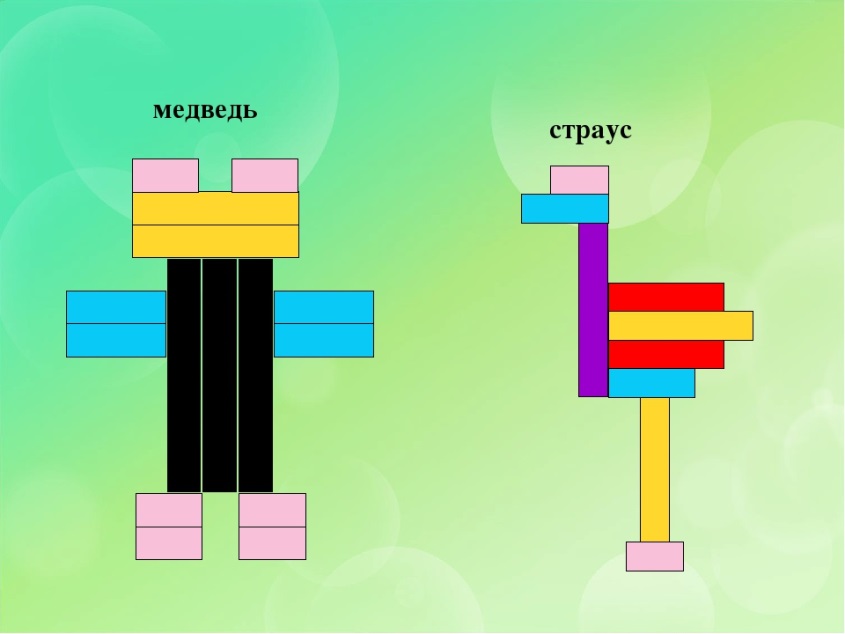 Игры Воскобовича
Детский совет
Детский совет – общее собрание группы детей вместе с педагогами.
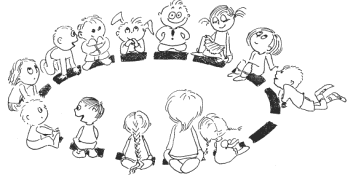 Клубный час
Основные задачи «Клубного часа»: 
воспитывать у детей самостоятельность, инициативу и ответственность;
развивать умения ориентироваться в пространстве;
воспитывать дружеские отношения между детьми различного возраста, уважительное отношение к окружающим;
развивать умения планировать свои действия и оценивать их результаты;
развивать умения вежливо выражать свою просьбу, благодарить за оказанную услугу;
развивать стремление выражать своё отношение к окружающему, самостоятельно находить для этого различные речевые средства;
развивать умения решать спорные вопросы и улаживать конфликты;
поощрять попытки ребёнка осознанно делиться с педагогом и другими детьми  разнообразными впечатлениями.
Технология исследовательской деятельности
Методы и приемы: 
- эвристические беседы
- постановка и решение вопросов проблемного характера
- наблюдения
- моделирование (создание моделей об изменениях в неживой природе)
- опыты, наблюдения, эксперименты и фиксация их результатов
- трудовая деятельность
- дидактические игры, игровые обучающие и творчески развивающие   ситуации и др.
Содержание познавательно-исследовательской деятельности
Опыты (экспериментирование)
Коллекционирование (классификационная работа)
Путешествие по карте
Путешествие во времени
Информационно-коммуникационные технологии
Требования к компьютерным программам ДОУ
- Исследовательский характер
- Легкость для самостоятельных занятий детей
- Развитие широкого спектра навыков и представлений
- Возрастное соответствие
- Занимательность
Классификация программ
- Развитие воображения, мышления, памяти
- Простейшие графические редакторы
- Игры-путешествия
- Обучение чтению, математике
- Использование мультимедийных презентаций
Технология портфолио дошкольника
Портфолио — это копилка личных достижений ребенка в разнообразных видах деятельности, его успехов, положительных эмоций, возможность еще раз пережить приятные моменты своей жизни, это своеобразный маршрут развития ребенка.
Цель портфолио состоит в развитии творческого потенциала дошкольника.
Виды портфолио
Электронное портфолио
Портфолио-раскраска
Портфолио традиционное, в виде папки
Содержание разделов портфолио             (И. Руденко)
Раздел 1 «Давайте познакомимся». В разделе помещается фотография ребенка, указываются его фамилия и имя, номер группы; можно ввести рубрику «Я люблю...» («Мне нравит­ся...», «Обожаю, когда...»), в которой будут записаны ответы ребенка.
Раздел 2 «Я расту!». В раздел вносятся антропометрические данные (в художественно-графическом исполнении): «Вот я какой!», «Как я расту», «Я вырос», «Я большой».
Раздел 3 «Портрет моего ребенка». В разделе помещаются сочинения родителей о своем малыше.
Раздел 4 «Я мечтаю...». В разделе фиксируются высказывания самого ребенка на предложение продолжить фразы: «Я мечтаю о...», «Я бы хотел быть...», «Я жду, когда...», «Я вижу себя...», «Я хочу видеть себя...», «Мои любимые дела...»; ответы на вопросы: «Кем и каким я буду, когда вырасту?», «О чем я люблю думать?».
Раздел 5 «Вот что я могу». В разделе помещаются образцы творчества ребенка (рисунки, рассказы, книги-самоделки).
Раздел 6 «Мои достижения». В разделе фиксируются грамоты, дипломы (от различных организаций: детского сада, СМИ, проводящих конкурсы).
Раздел 7 «Посоветуйте мне...». В разделе даются рекомендации родителям воспитателем и всеми специалистами, работающими с ребенком.
Раздел 8 «Спрашивайте, родители!». В разделе родители формулируют свои вопросы к специалистам ДОУ.
Структура портфолио по Л.И. Адаменко
Блок «Какой ребенок хороший», содержит информацию о личностных качествах ребенка и включает в себя: сочинение родителей о ребенке; размышления воспитателей о ребенке; ответы ребенка на вопросы в процессе неформальной беседы «Расскажи о себе»; ответы друзей, других детей на просьбу рассказать о ребенке; самооценку ребенка; психолого-педагогическую характеристику ребенка; «корзину пожеланий». 
Блок «Какой ребенок умелый»  содержит информацию о том, что ребенок умеет, что знает, и включает в себя: ответы родителей на вопросы анкет; отзывы воспитателей о ребенке; рассказы детей о ребенке; рассказы педагогов, к которым ребенок ходит на кружки и секции; оценка участия ребенка в акциях; характеристика психолога познавательных интересов ребенка; грамоты по номинациям — за любознательность, умения, инициативу, самостоятельность.
Блок «Какой ребенок успешный» содержит информацию о творческих способностях ребенка и включает: отзыв родителей о ребенке; рассказ ребенка о своих успехах; творческие работы (рисунки, стихи, проекты); грамоты и иллюстрации успешности.
Отличия технологии и методики
Отличия технологии и методики
Отличия технологии и методики
Отличия технологии и методики